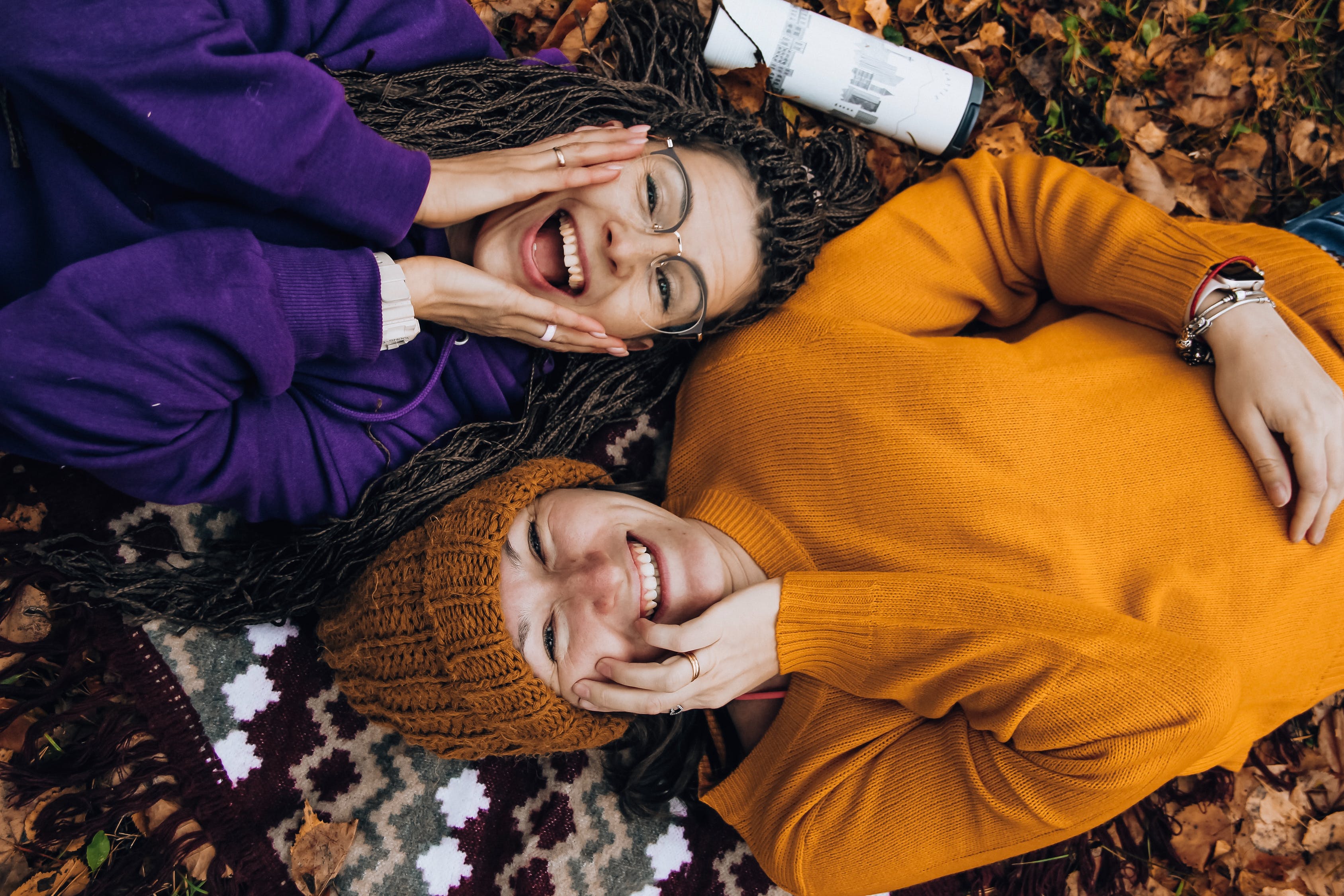 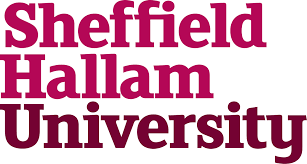 Chinese, French, German, Italian & Spanish
Languages
Your elective choice
UNIVERSITY LANGUAGE SCHEME: ULS
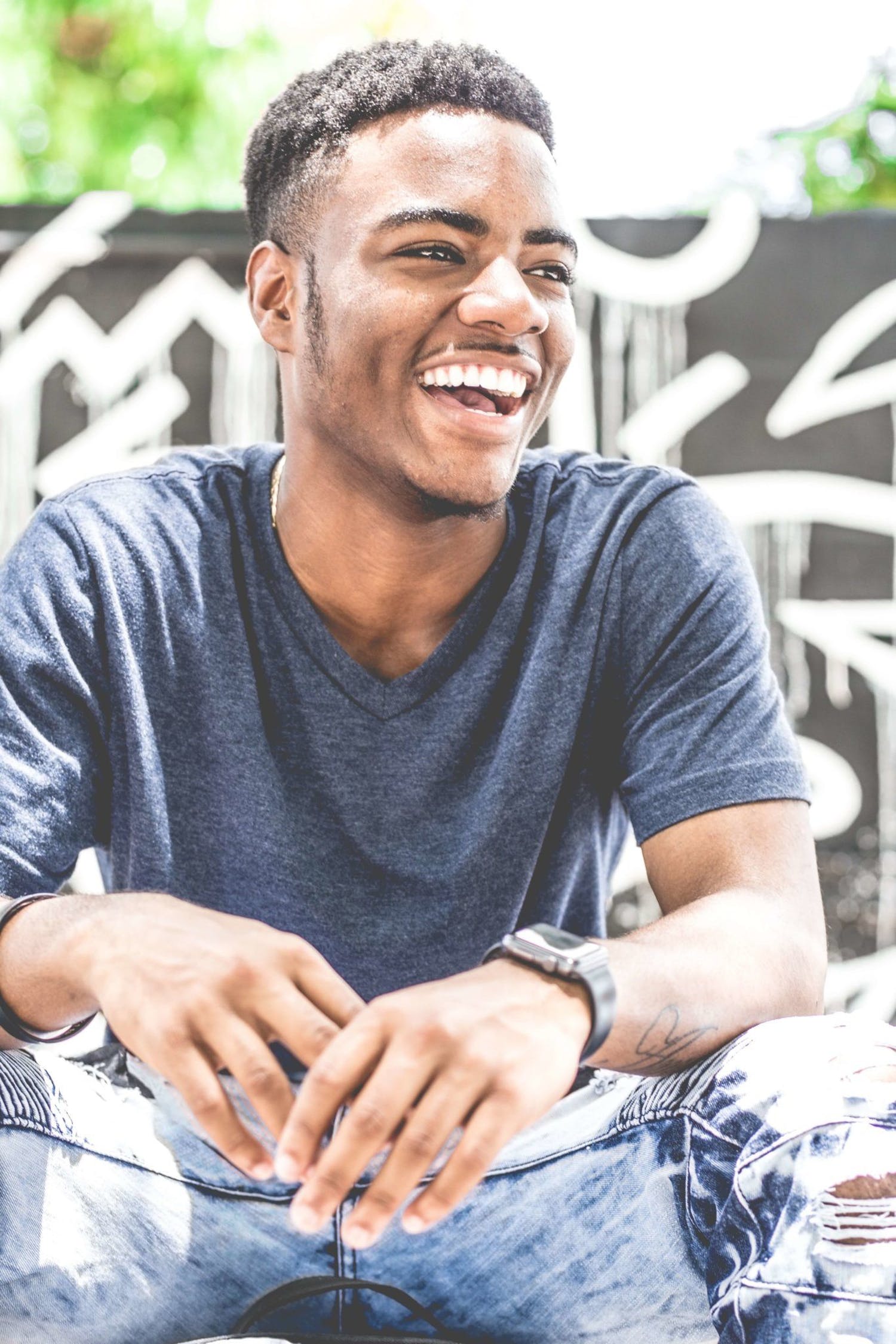 Chinese, French, German, Italian, Spanish
stages: complete beginners to advanced, depending on language
weekly sessions delivered by experienced, qualified and enthusiastic tutors

individual support from Language Assistants in French, German, Spanish & Italian for more confidence in speaking!

excellent additional audio-visual materials on BB
multiple Inspirational Teacher Awards Winners!
Our offer
speak, learn, have fun!
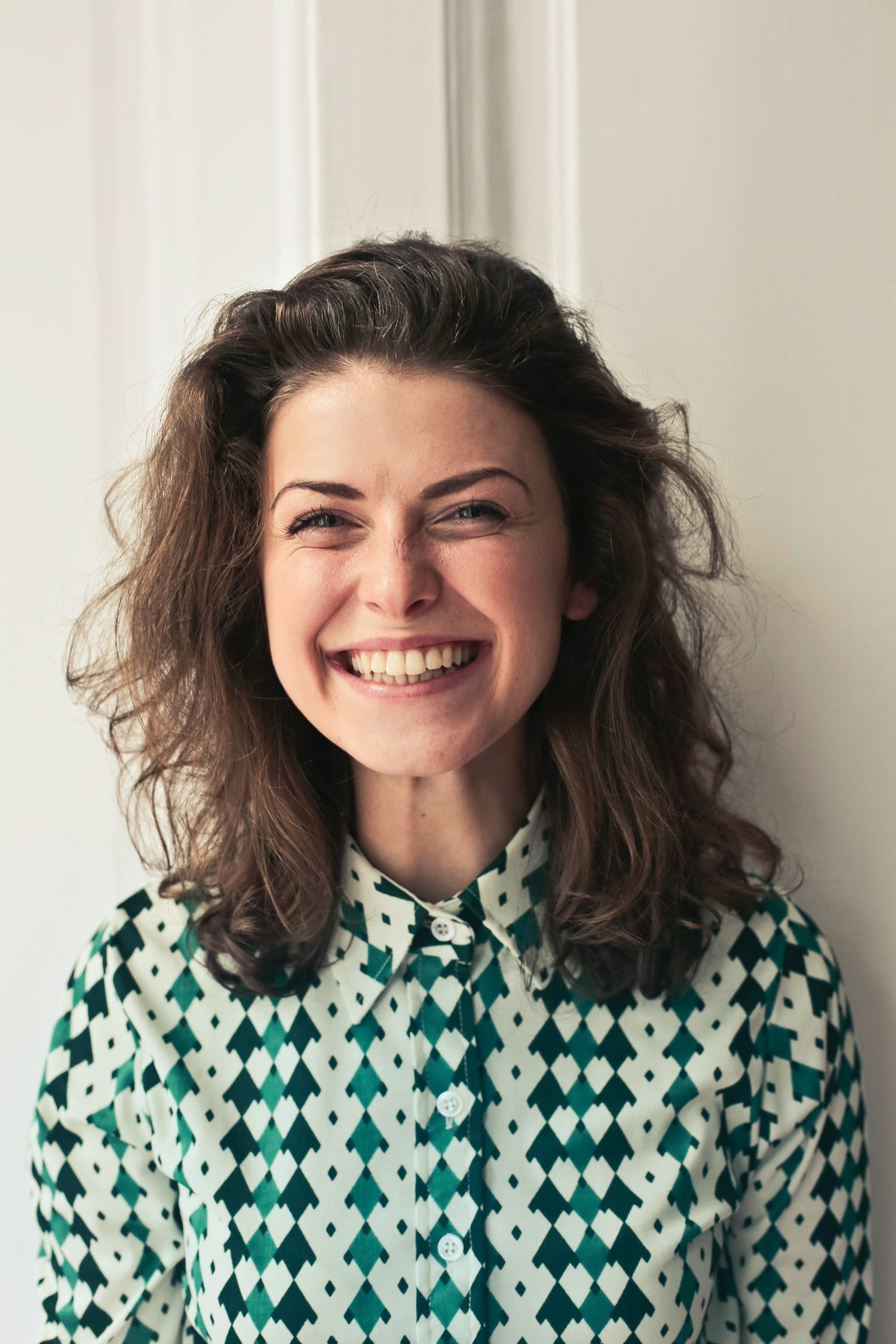 DON’T choose ULS if you:
think speaking English is enough to impress your future employer

are already bored by the thought of meeting fantastic (some say crazy) people in our award-winning social events organized by the Society of the Year (yep, that’s our Language Society!)

are sure that you don’t want any cultural, linguistic, interpersonal [insert other] excitement in your life
Good luck with that! ;)
Honestly: they are the best!
Fair enough
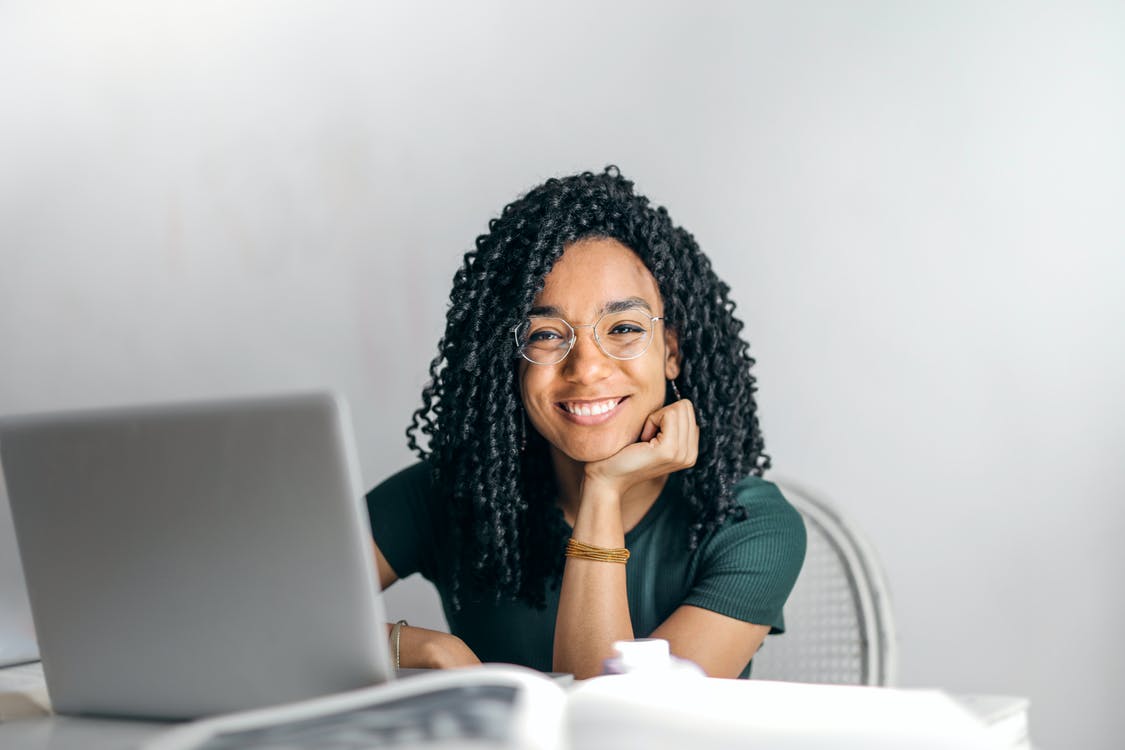 How to apply/ register interest?
Select the language module that you would like to study on My Student Record before 4pm on 15 March 2021



Make sure you do it ASAP!
The thing is that we are so popular that we oversubscribe quickly!
places are limited!
And if you have a minute, why don’t you click this video to hear more…
Next slide!
… here we go! Yep, it’s here! (Click Enable Content at the top if you can’t see anything)
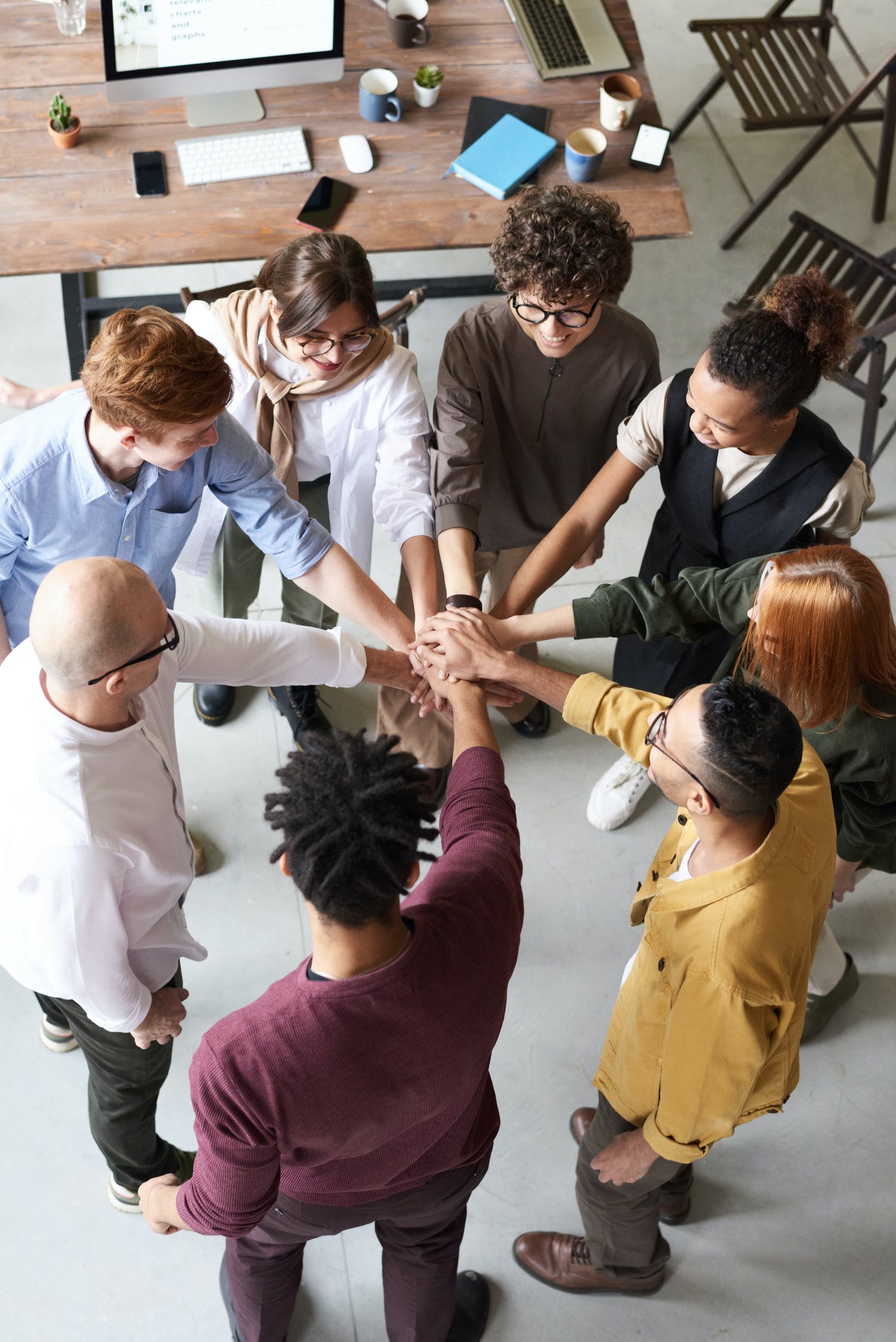